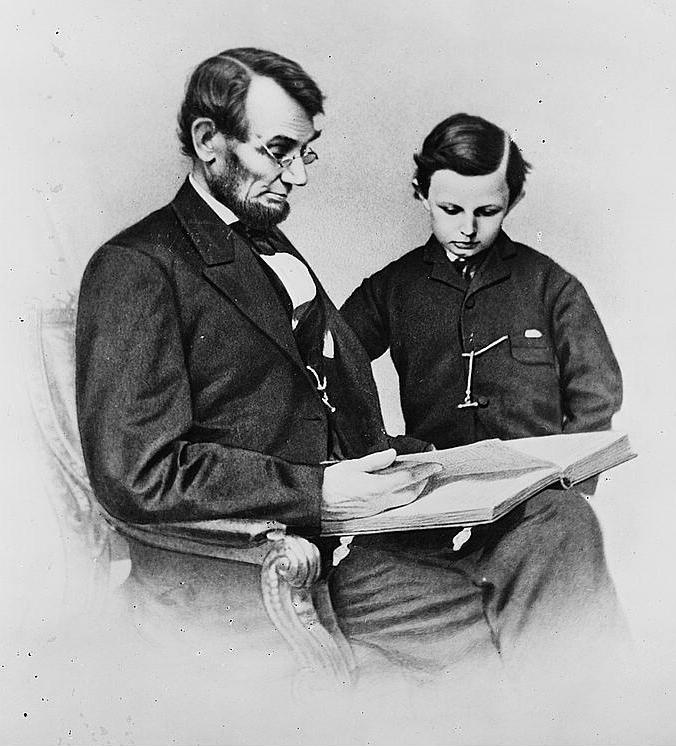 Incorporating UDL with ReadSpeaker:
Learning Like Lincoln
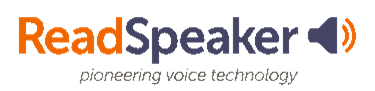 Speakers
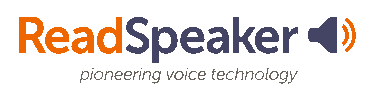 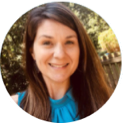 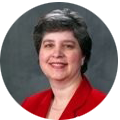 Kathy Wood
Education Partner Managerkathy.wood@readspeaker.com
Ginger Dewey
Educational Development Managerginger.dewey@readspeaker.com
As ReadSpeaker's Education Partner Manager, Kathy works to nurture and broaden relationships with our educational software partners. She brings with her over 2 a 0 years of experience in education software and LMS technology.
Ginger Dewey works to help clients get the most use out of the ReadSpeaker Suite of Learning Tools. With over 35 years as an educator in both K-12 and higher education, Ginger is an advocate for accessibility and the Universal Design for Learning (UDL).
Agenda
Who We Are and Who Benefits
Universal Reach using UDL
Overview of Tools
Access
Settings and Text Mode
Enlarged Text and Page Mask
Dictionary, Translate and Reading Speed
Screen Burnout, Proof-listening and Dictation
TextAid
Ease of Use
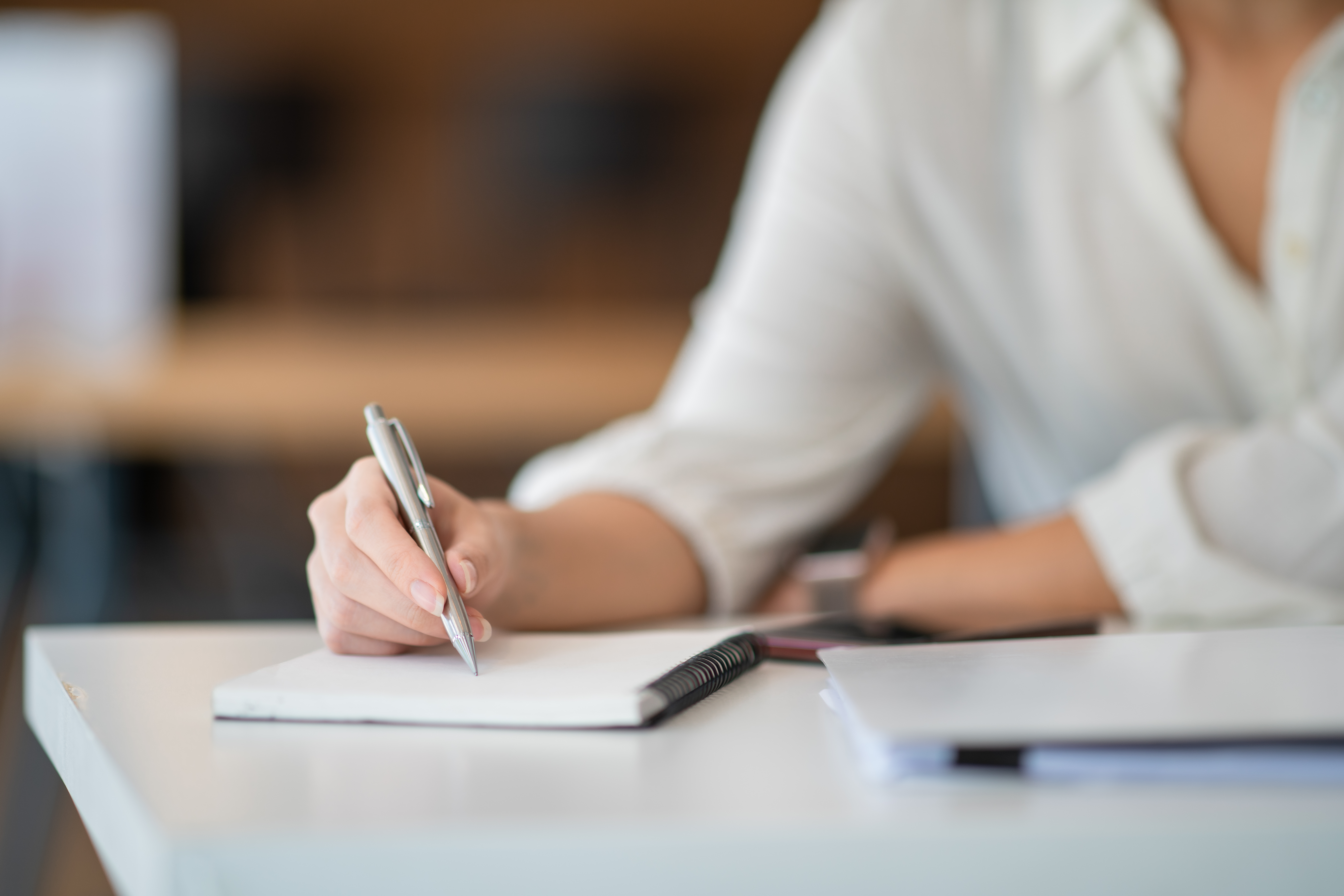 Who We Are
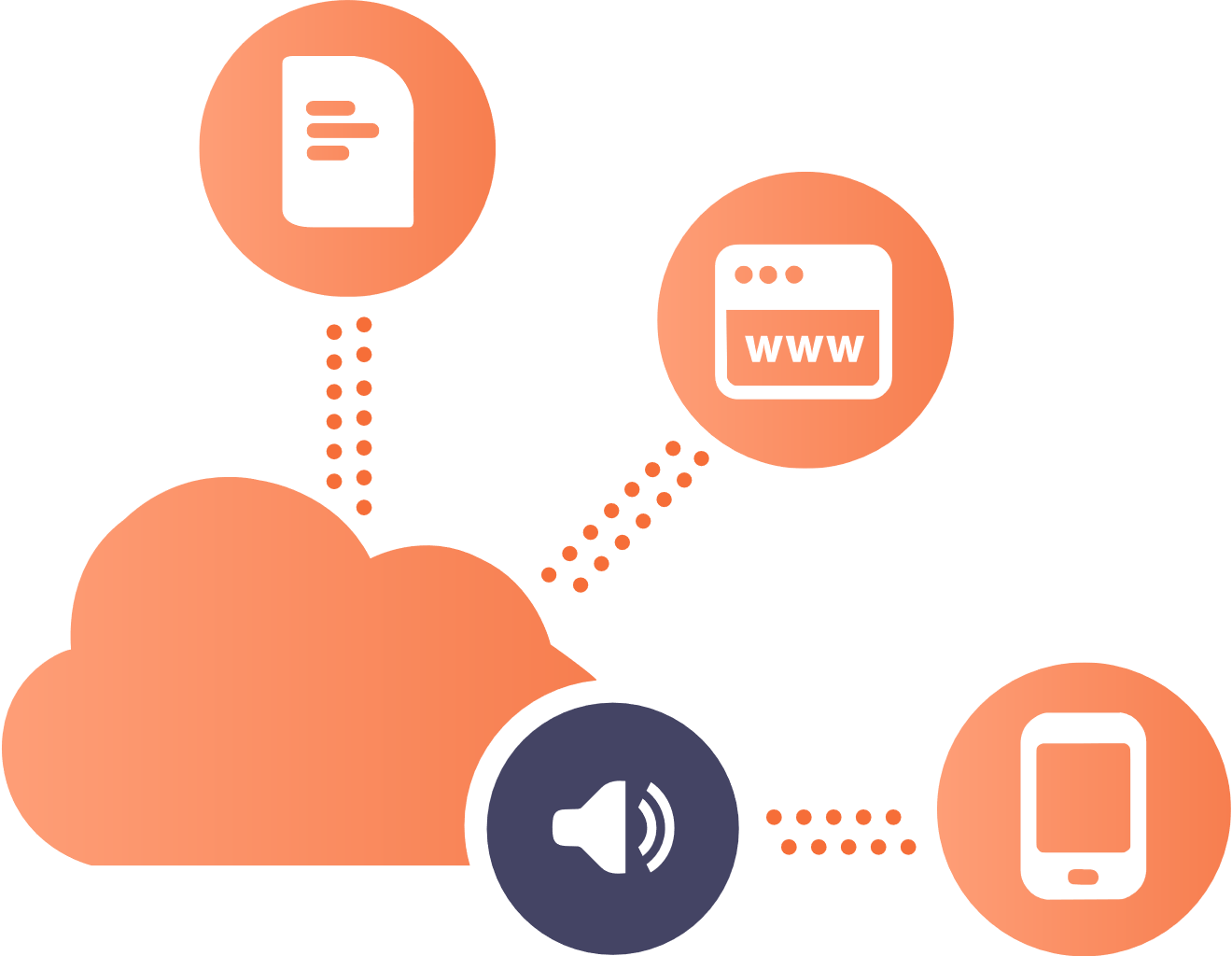 Text-to-Speech product that includes several accessibility tools
20+ years of experience
Used by 1500+ institutions globally
Helps everyone – not just a few
Products are easy to implement
No two students learn the same way.
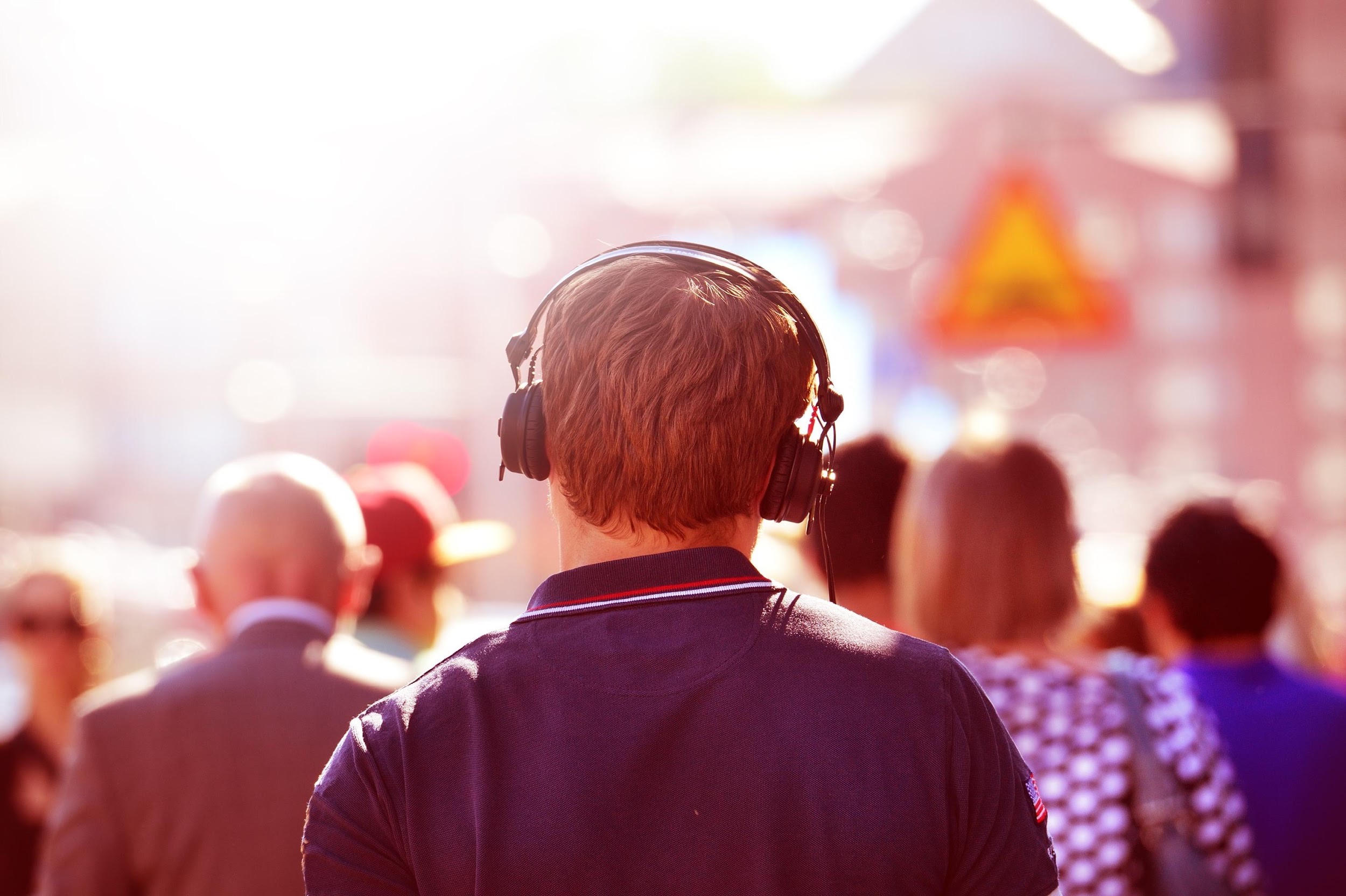 1 out of 20 students with a learning disability inform their college.
15% of the world’s population experience some form of disability.
Source Link

26% of people in the United States have some sort of disability.

60-80% of those don’t disclose their disabilities. Source Link
ncld.org
ReadSpeaker’s Text-to-Speech Solutions
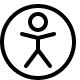 Providing UNIVERSAL REACH 
and an excellent 
STUDENT EXPERIENCE
ACCESSIBILITY
20% of the population with:
Limited literacy skills
Visual impairments
Learning disabilities
Dyslexia 
Foreign-born
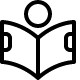 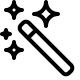 Every learner has favored methods for obtaining, comprehending, and retaining information.

Text to speech technologies allow learners to listen to and better see course material, documents, or other reading assignments easily - increasing the accessibility of online course text.

This can improve access further by increasing availability to all who access an online system.
CONVENIENCE
Mobile
Usability
Learning on-the-go
Busy adult and part-time learners
who need to multitask
Personal preference
Learners
ENGAGEMENT
Comprehension
Foreign languages
Online learners
Universal Design for Learning
Teaching and learning differently
Vocal assistance for forms
Bi-modal presentation
PTSD
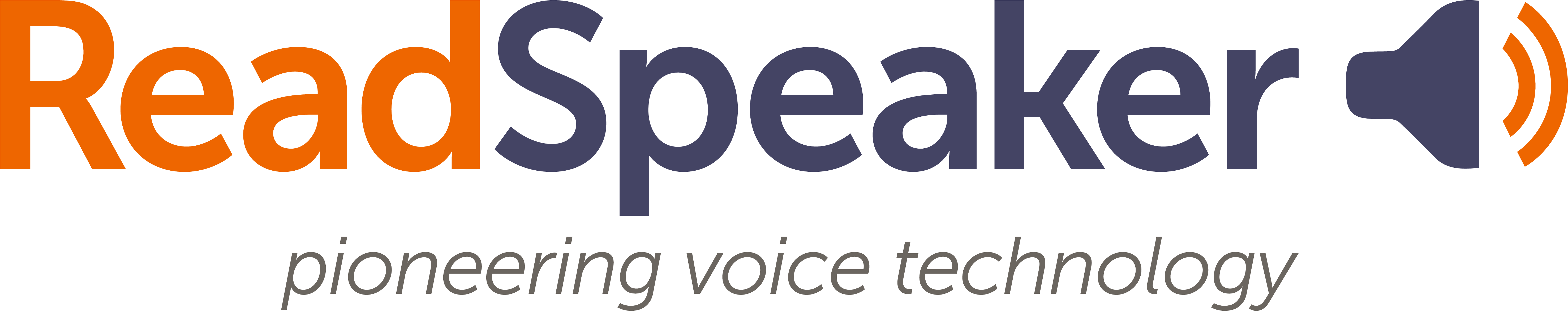 About Universal Design for Learning (UDL)
Framework to improve & optimize teaching and learning for all people based on scientific insights into how humans learn. 

Set of principles for curriculum development that give all individuals equal opportunities to learn.

Provides a blueprint for creating instructional goals, methods, materials, and assessments that work for everyone

Encourages the use of flexible approaches that can be customized & adjusted for individual needs.
Source: udlcenter.org
Audio Tools Perfectly Fit UDL
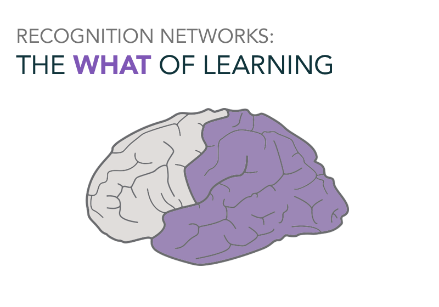 How learners get engaged and stay motivated. How they are challenged, excited, or interested. These are affective dimensions.
How we gather facts and categorize what we see, hear, and read. Identifying letters, words, or an author's style are recognition tasks.
Planning and performing tasks. How we organize and express our ideas. Writing an essay or solving a math problem are strategic tasks
Present information and content in different ways
Differentiate the ways that students can express what they know
Stimulate interest and motivation for learning
Source: CAST - What is UDL?
Learning Like Lincoln
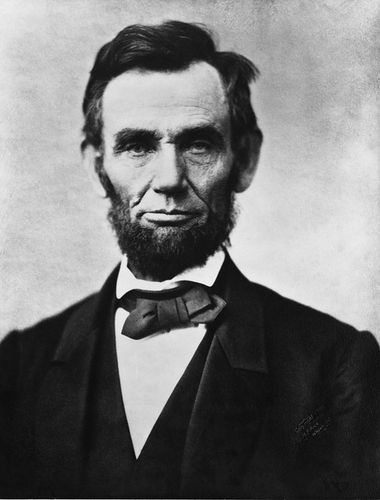 Abraham Lincoln once stated:

“When I read aloud, two senses catch the idea: 
first, I see what I read; 
second, I hear it, and therefore I can remember it better.”
Access
Settings and Text Mode
[Speaker Notes: Settings are unique to user and device; text mode is great for distracted readers]
Enlarged Text, Page Mask and Reading Ruler
[Speaker Notes: Make sure we talk about enlarged text and how it is great for the students who need to focus on small snippets; page mask works like a note card and you can change the size up/down]
Dictionary, Translation, and Reading Speed
Screen Burnout
[Speaker Notes: Form of disability ….talk about virtual learners]
Proof-listening and Dictation
[Speaker Notes: we read what we think we wrote, not what we wrote - proof-listening helps us clean this updictation is great for the non-typists as well as those that have a typing disability - physically or otherwise]
TextAid Extension
Available for Chrome, Firefox, Edge, and Opera browsers
Reads documents in Canvas
Snapshot – OCR images – scanned PDFs
Reads any webpage
[Speaker Notes: ReadSpeaker TextAid Extension
Great for ADD/ADHD students
Browsers: Chrome, Firefox, Edge, and Opera
Reads Documents in Canvas
Reads other LMS outside of the 5 big LMSs
Highlight and then click listen
Snapshot OCRs images – such as writing on an image, a scanned PDF, etc.
Reads any webpage inside or outside the LMS]
What About Documents?
[Speaker Notes: documents need to be accessible too. If you have a document that is not a single image, then you can use the listen button to read it. If it is a single image - such as scanned typed notes, then you will need to OCR the image - suggest doing it by paragraph since OCRing takes time.]
Ease of Use and Accessibility
Just click and listen!
Settings are unique to user and device
Reduces load on Disability or Special Education Office Staff
Great for building confidence and independence
Compatible with Many Proctoring Software Solutions
Accessibility
Reads while highlighting the words – great for vocabulary building and audio learners
Enlarged text – great for ADD, ADHD, some cognitive disabilities, keeps focus
TextAid Connects with BookShare accounts
Integrates with all major LMS
Q&A
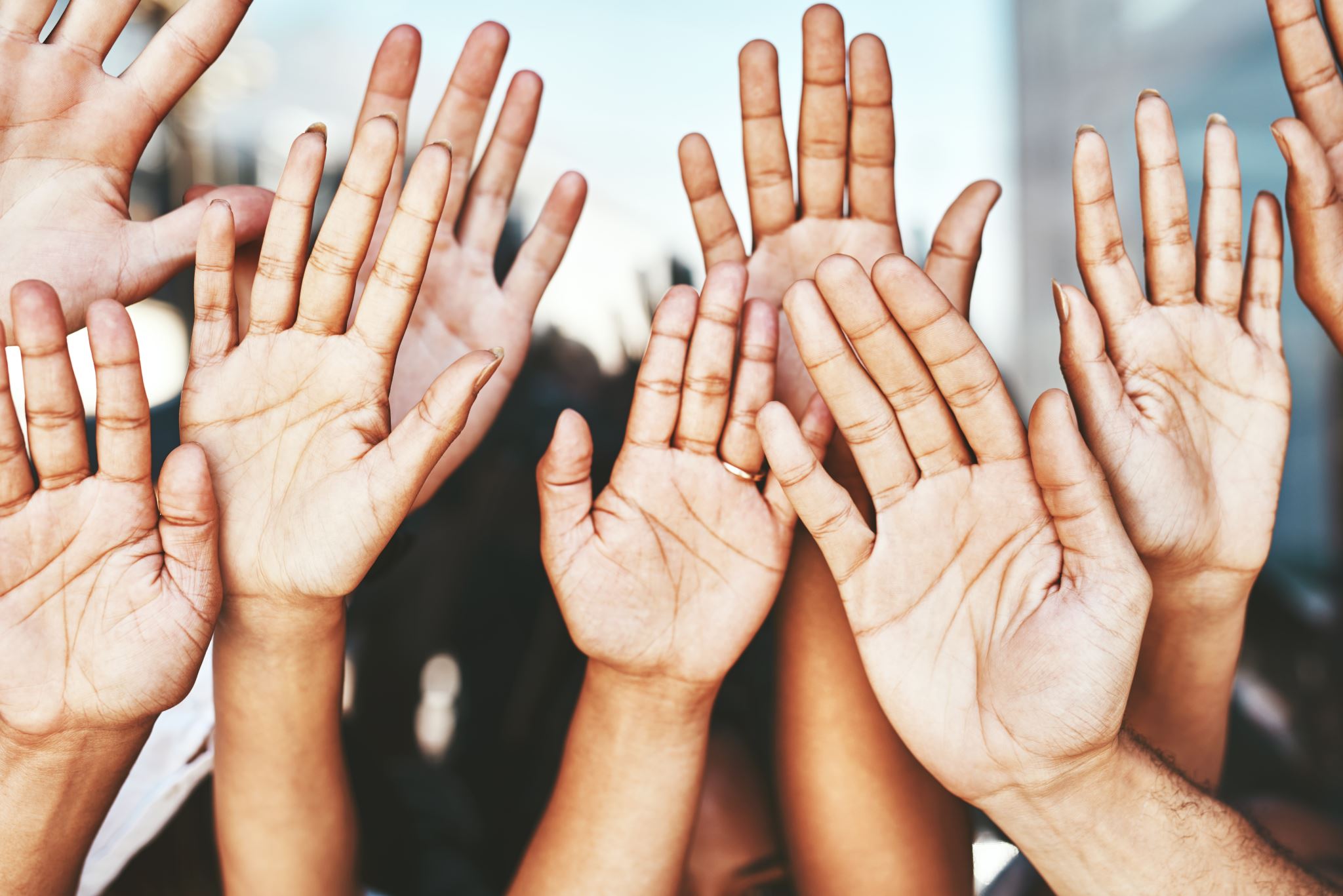 Kathy Wood– kathy.wood@readspeaker.com

Ginger Dewey– ginger.dewey@readspeaker.com

Paul Stisser– paul.stisser@readspeaker.com
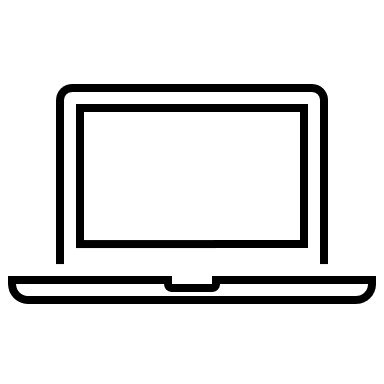 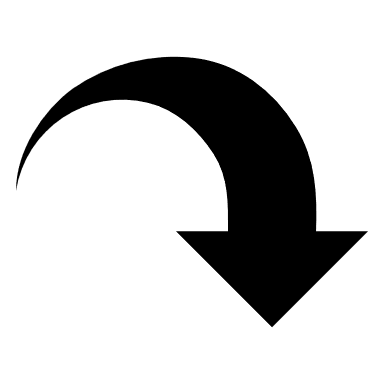 www.readspeaker.com/education